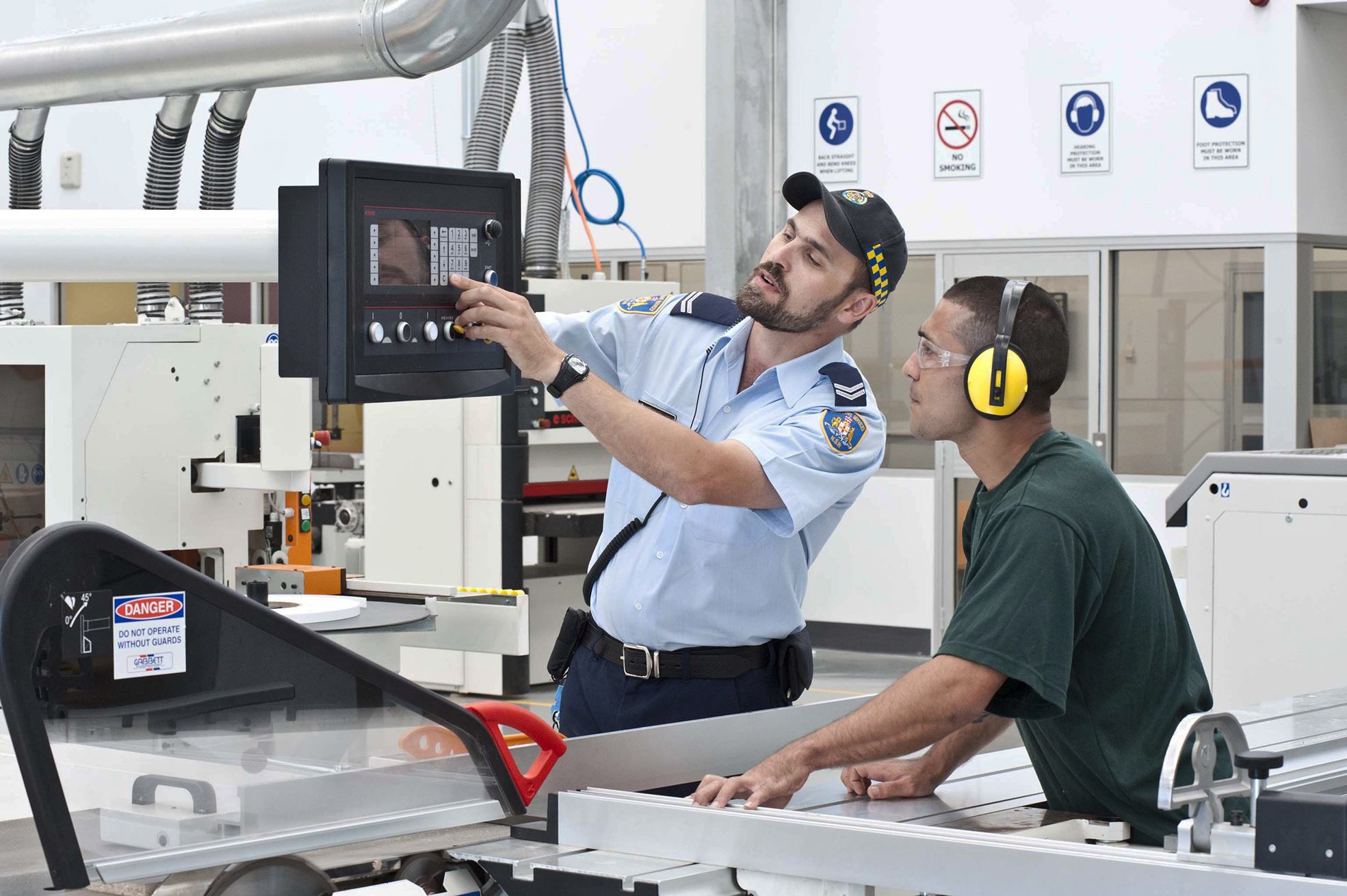 Evaluation of vocational training in custody and pathways to post-release employment
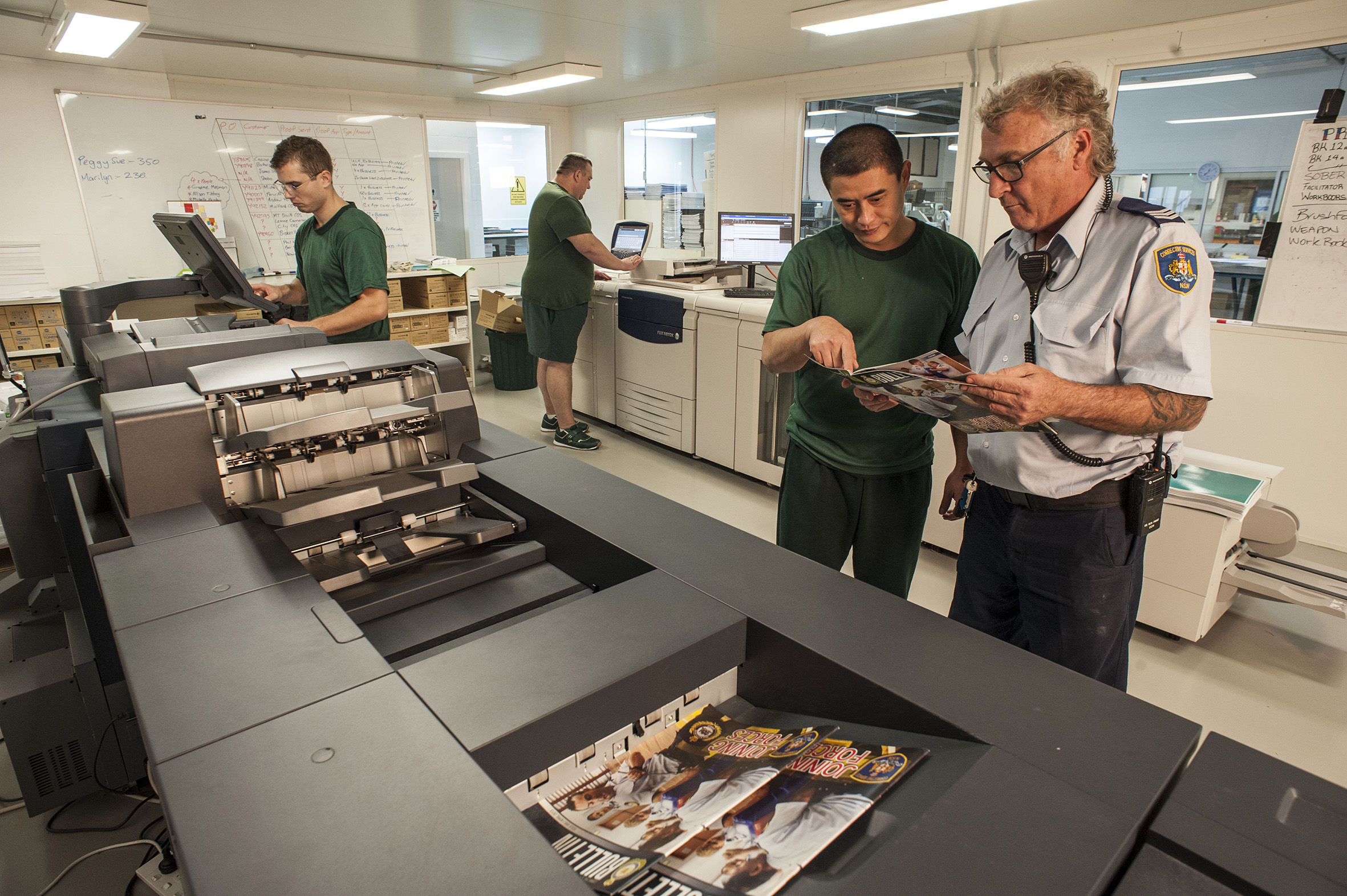 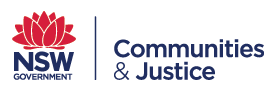 Corrections Research Evaluation and Statistics
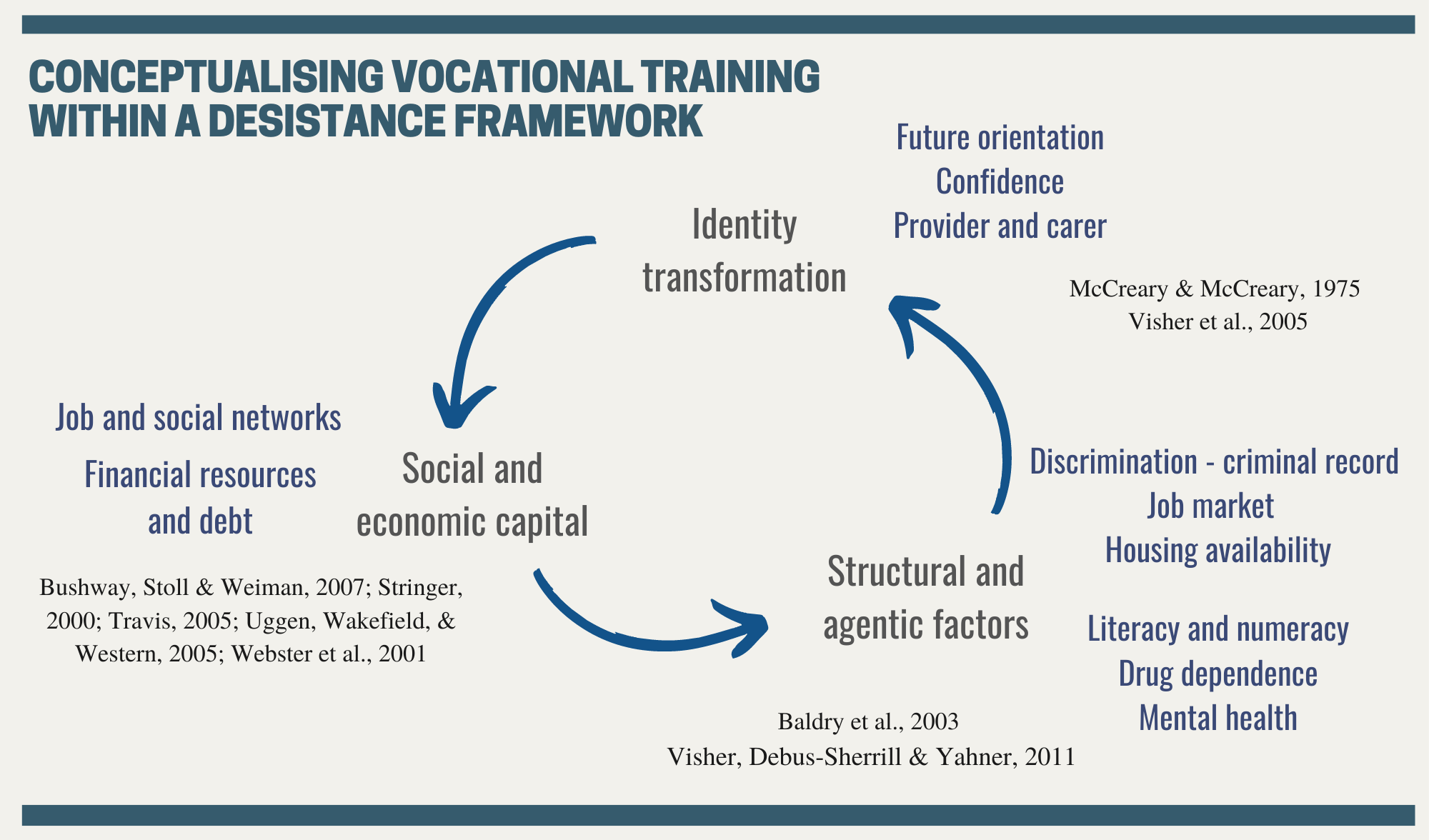 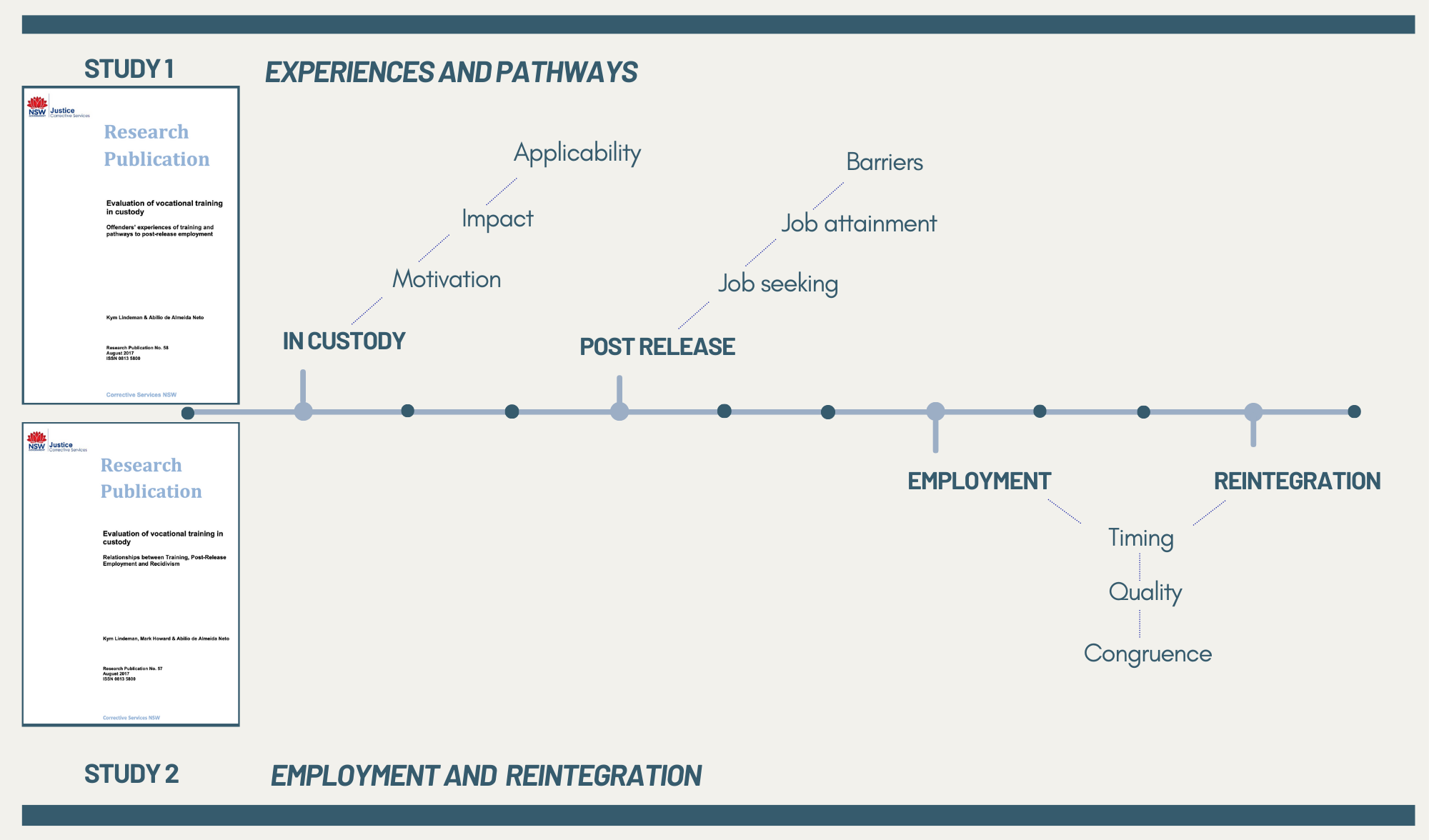 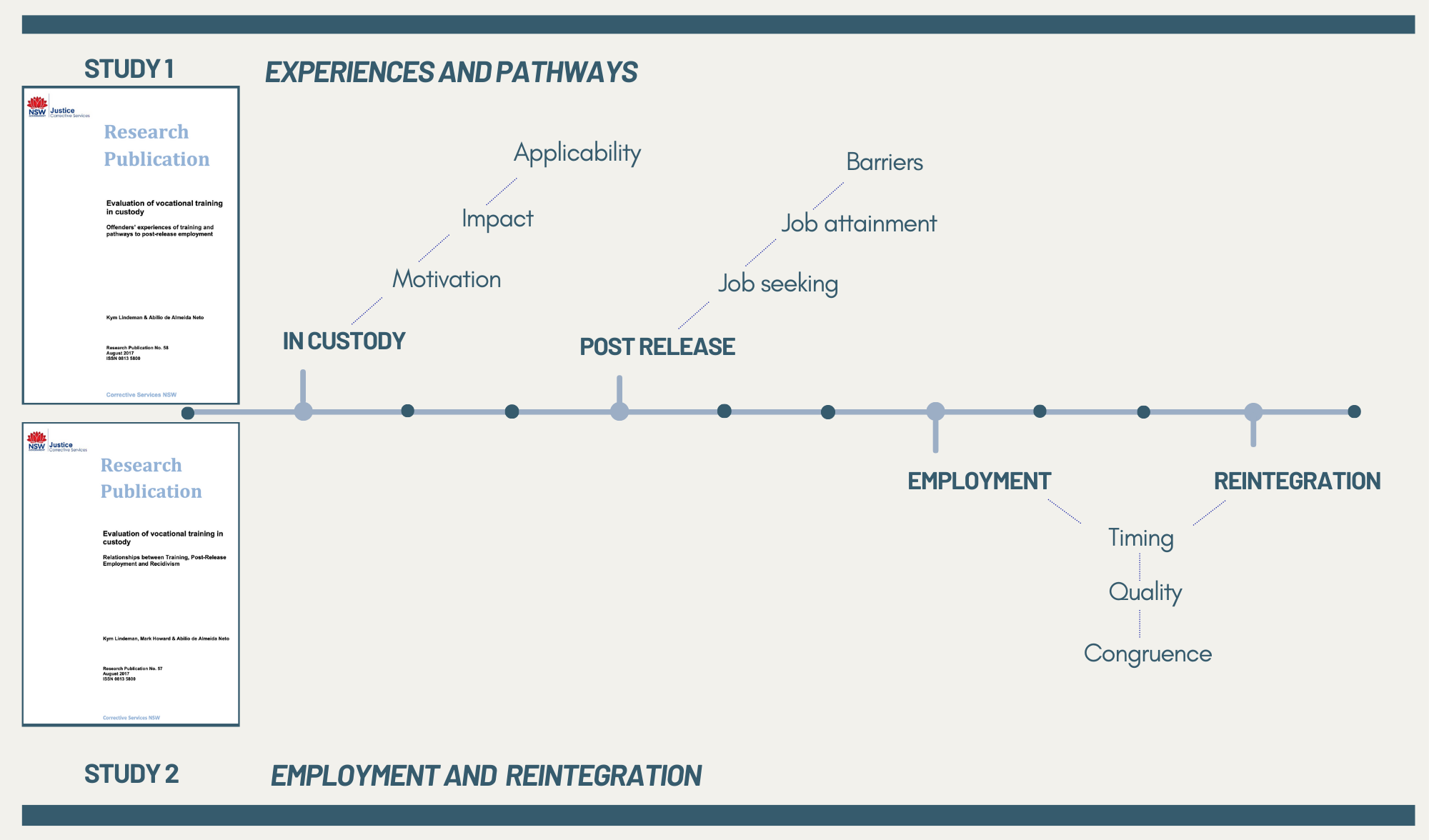 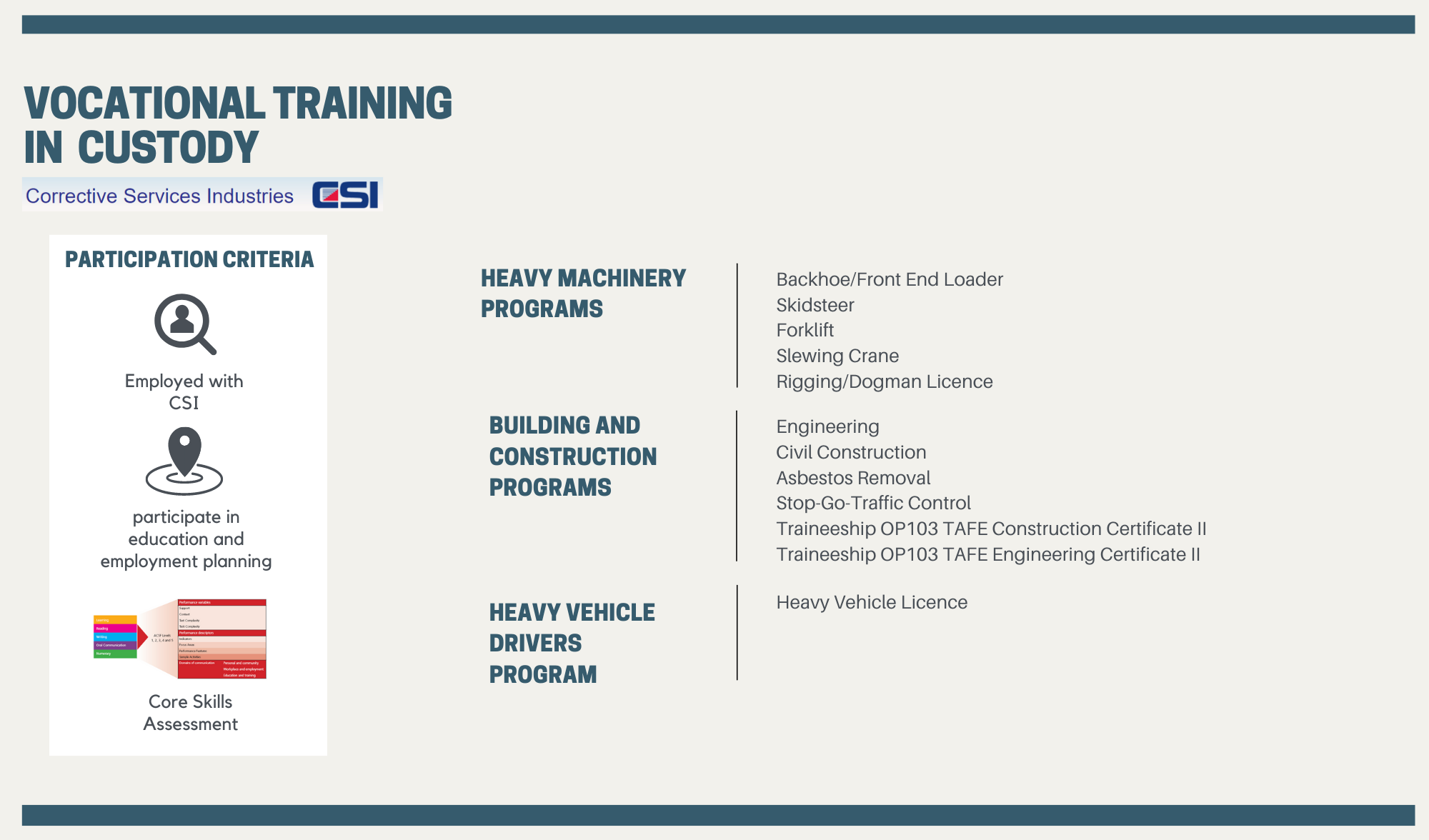 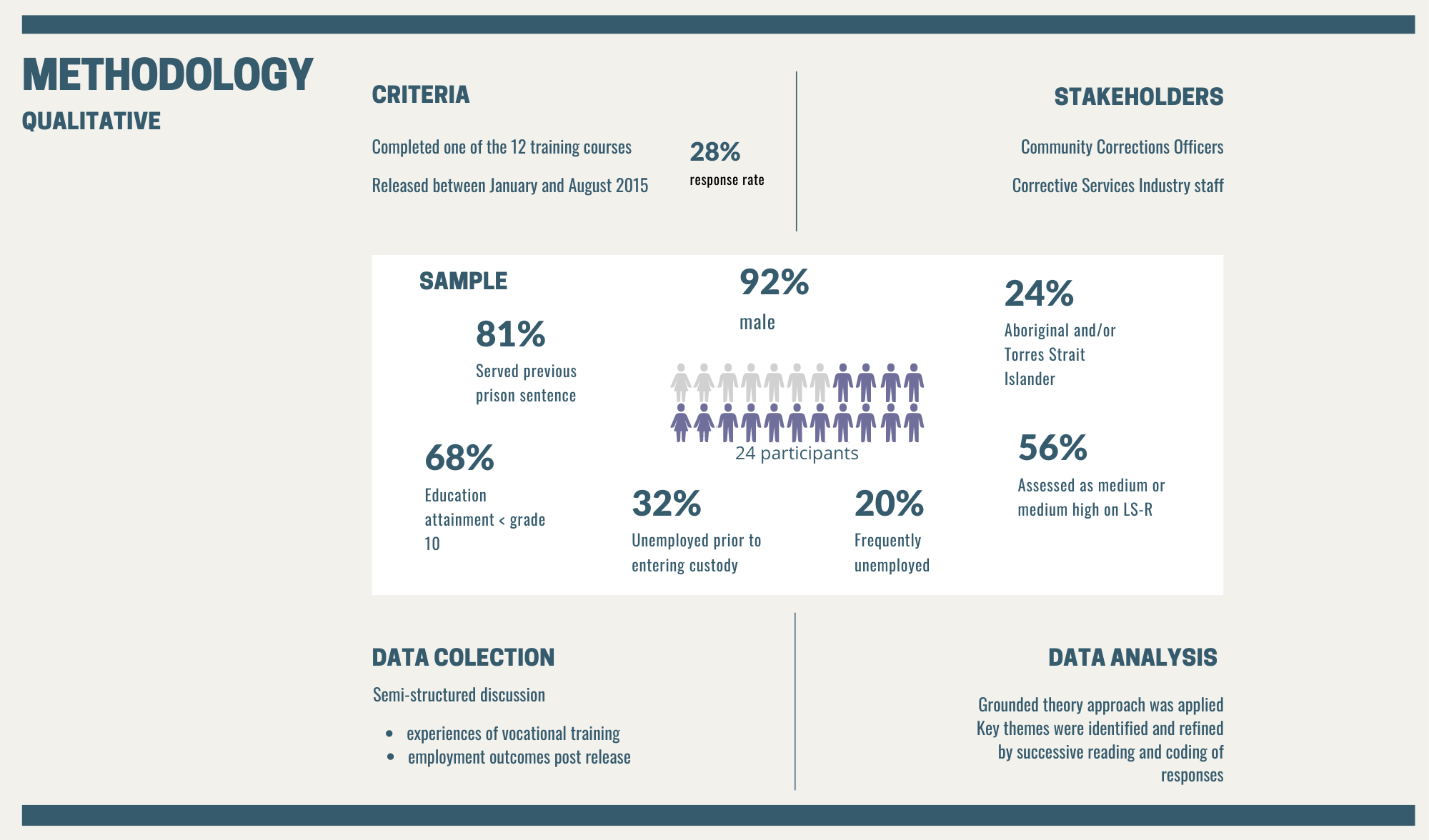 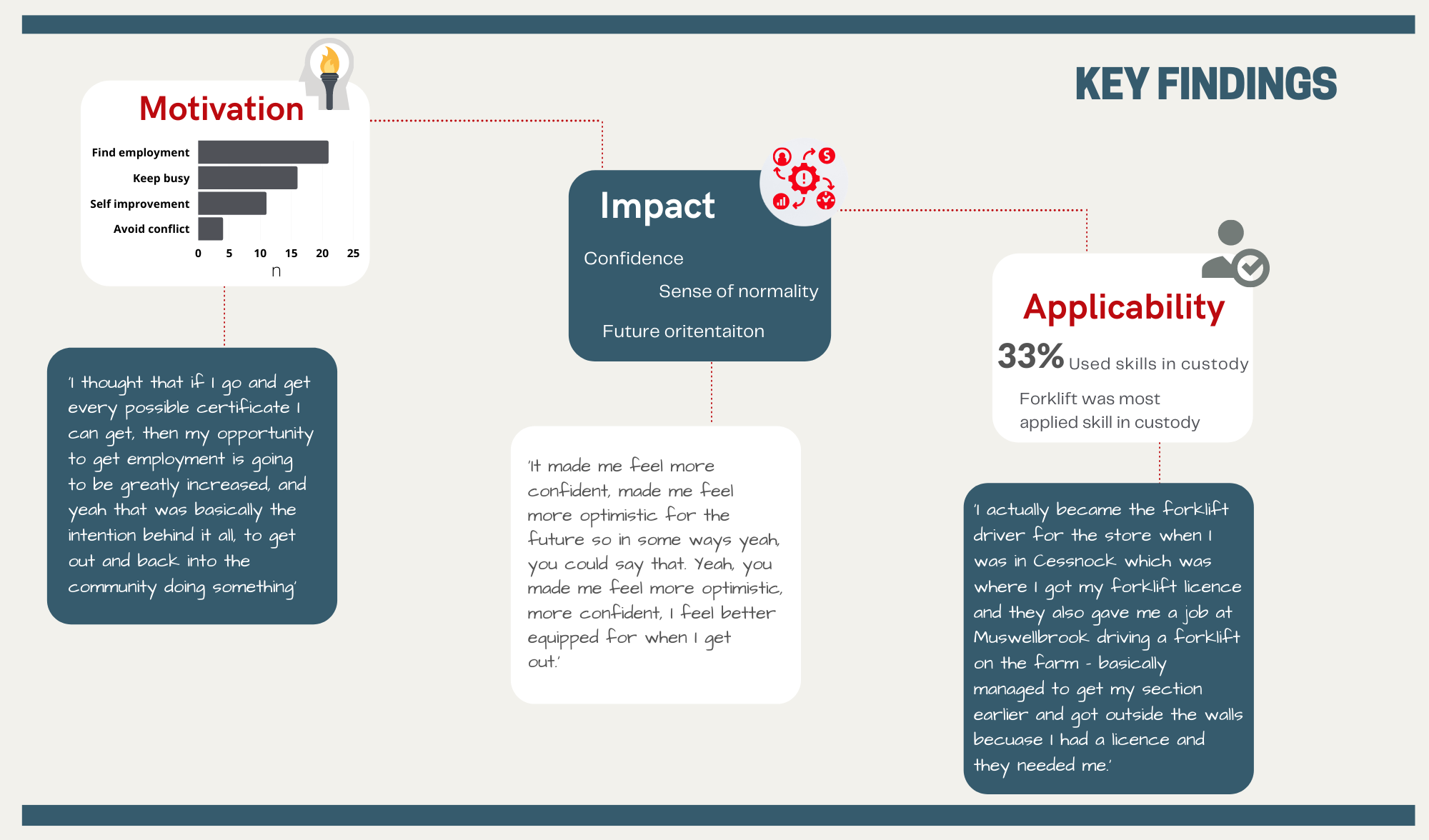 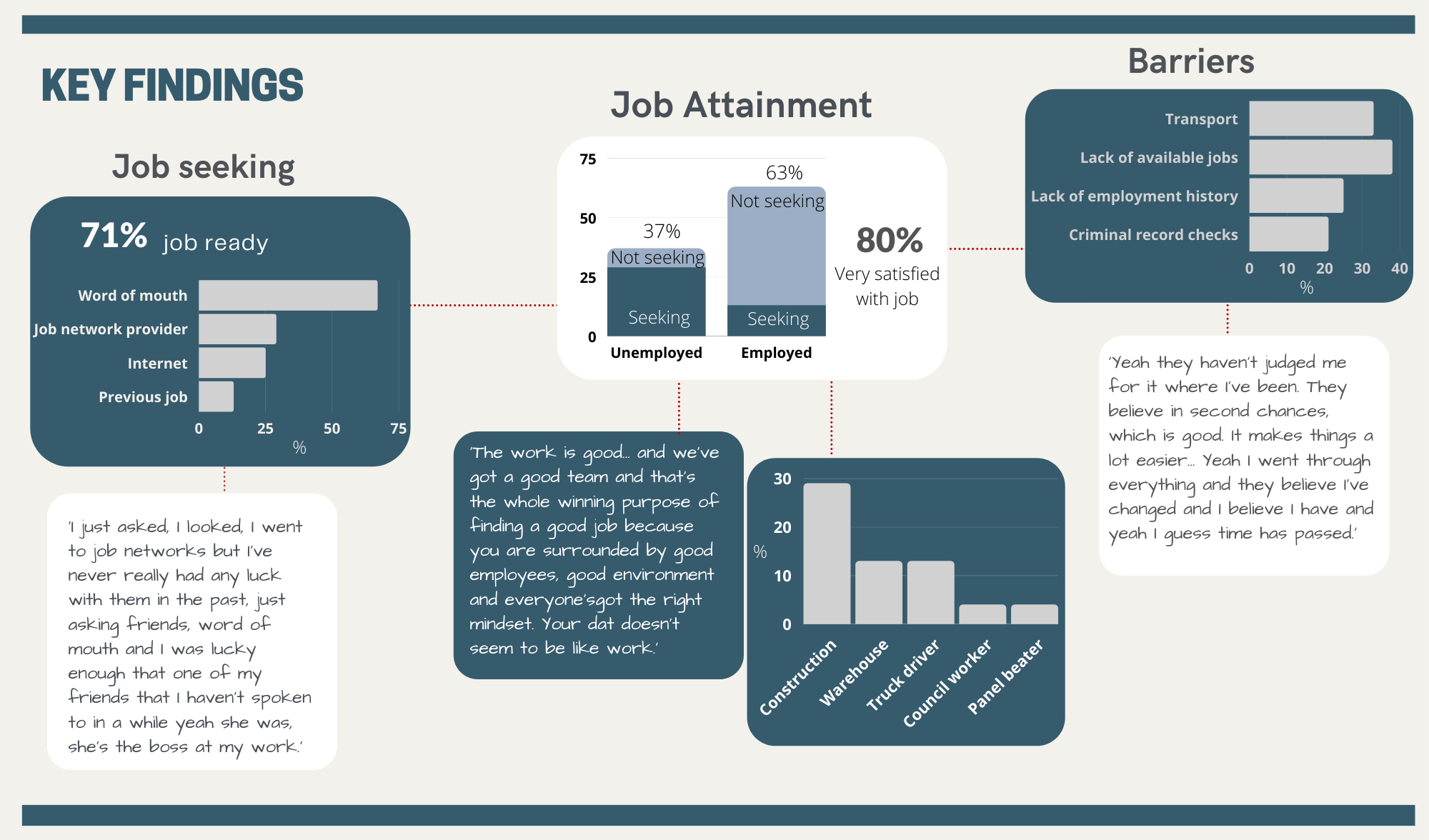 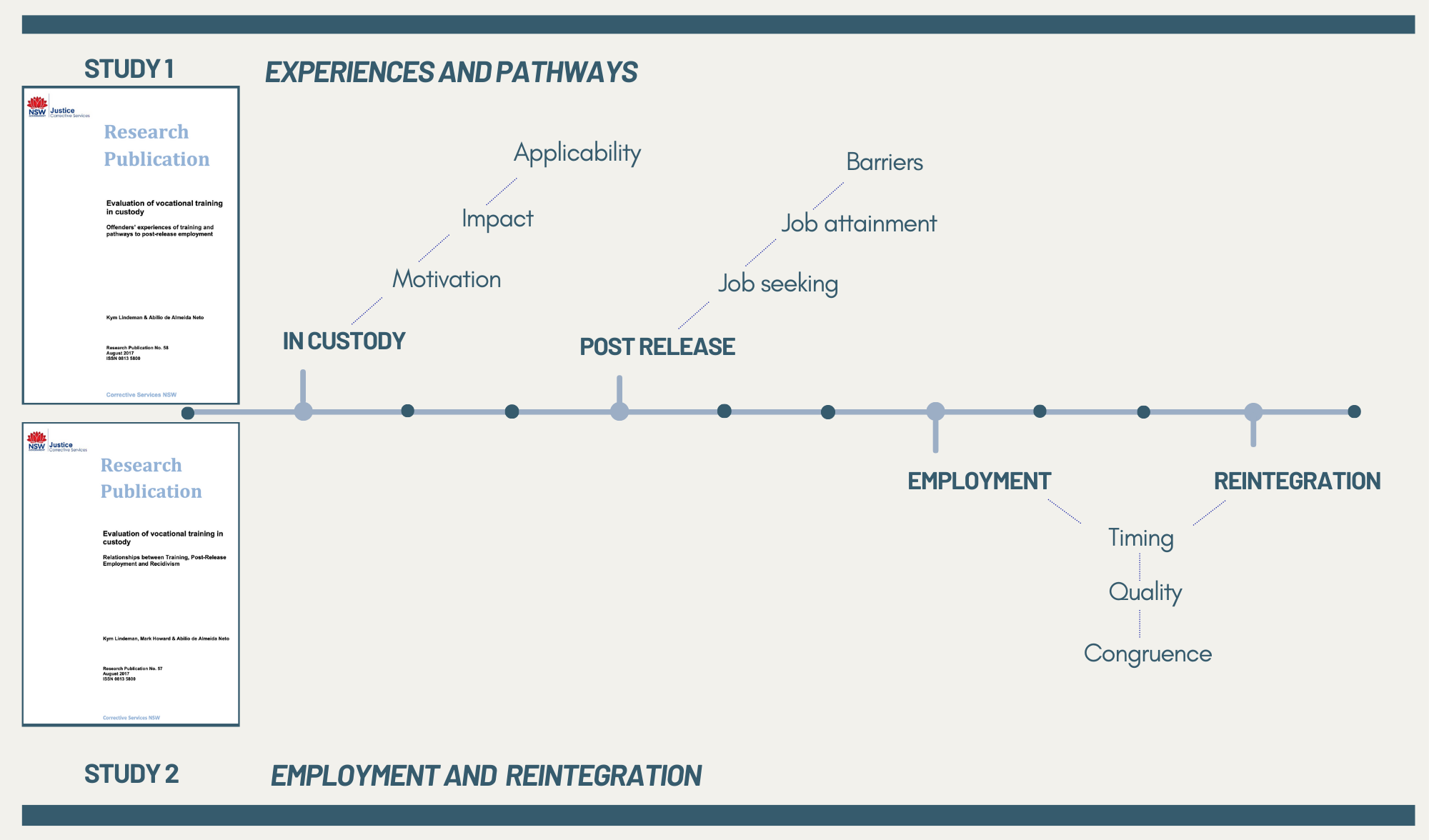 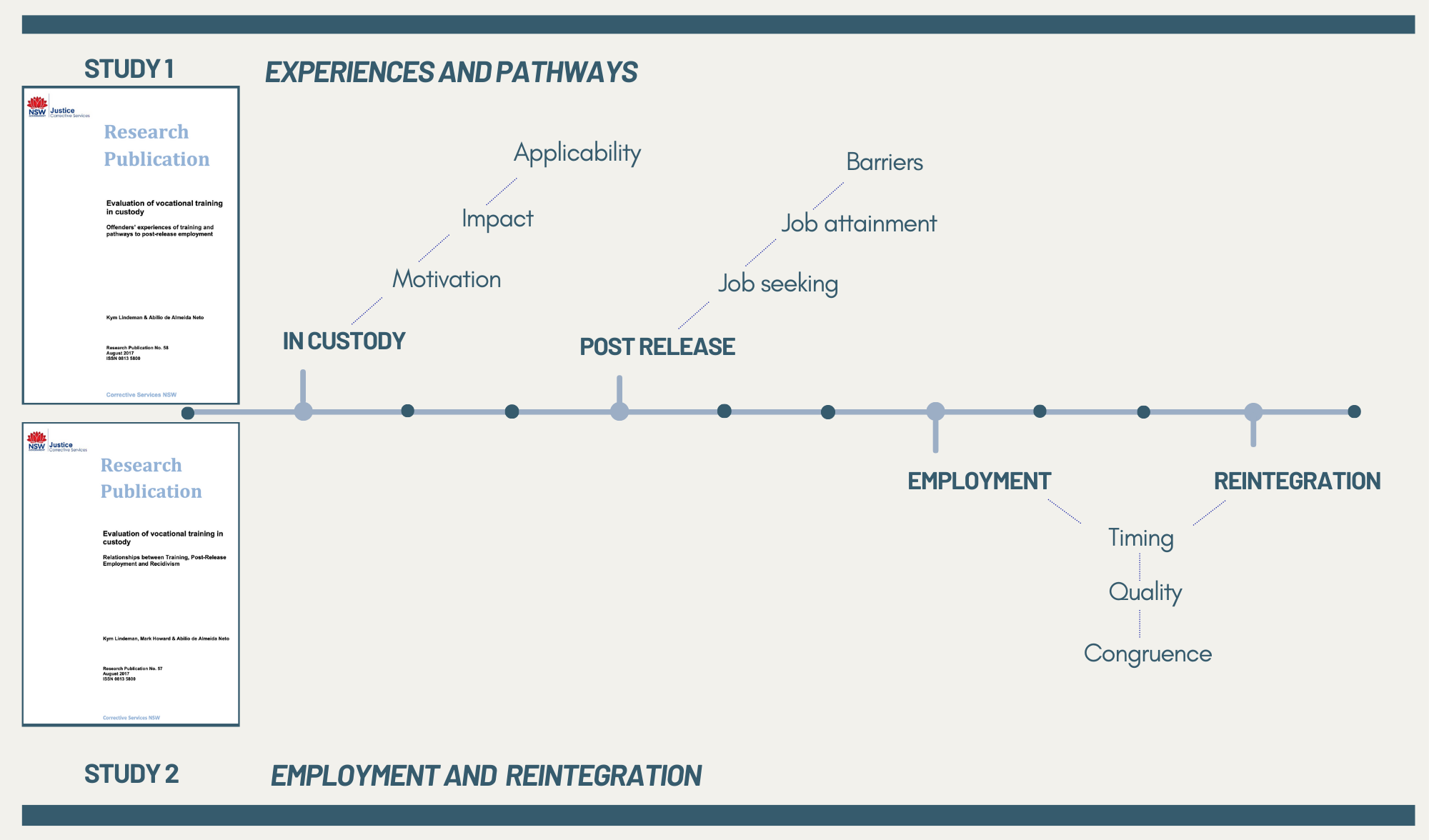 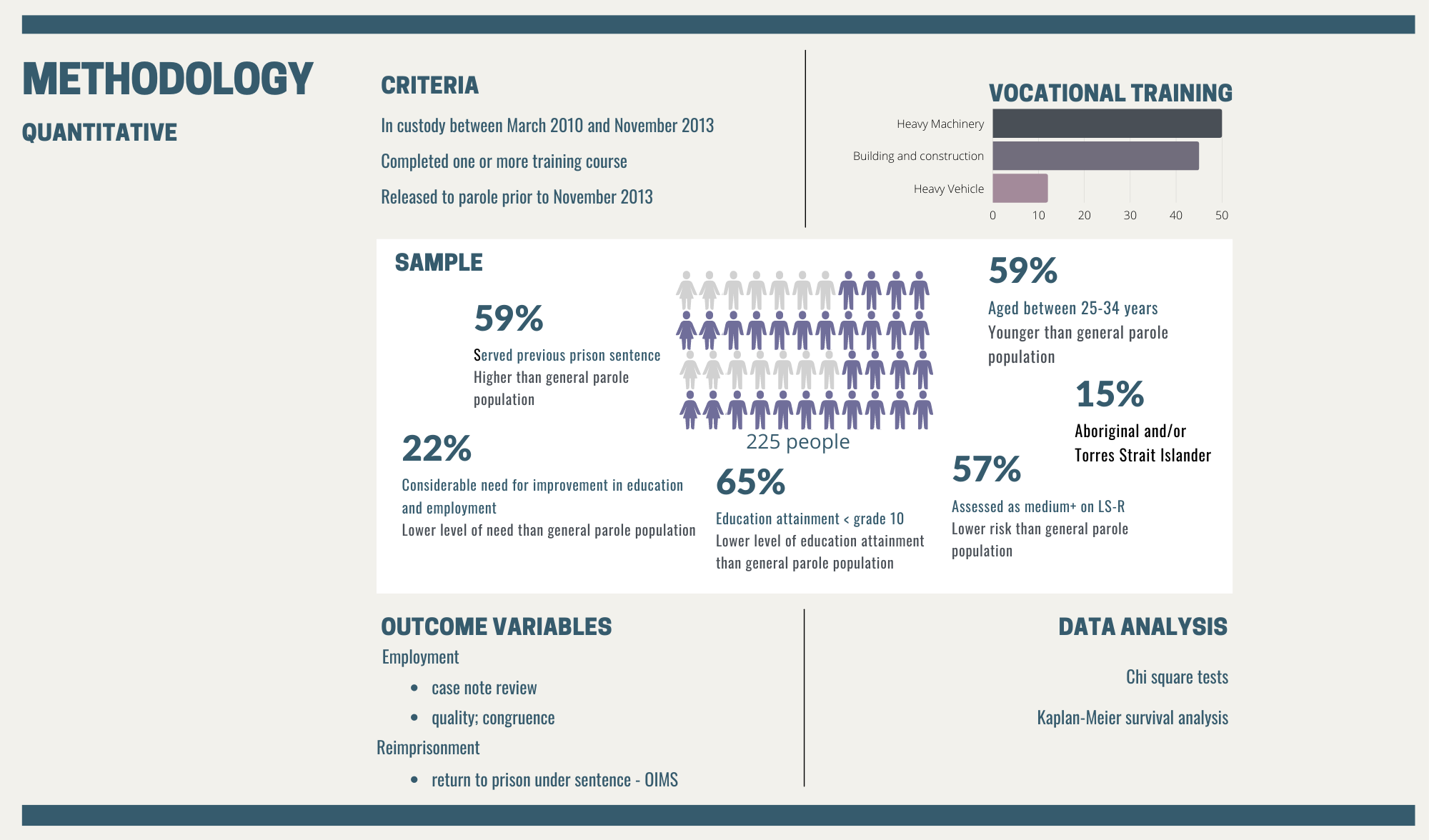 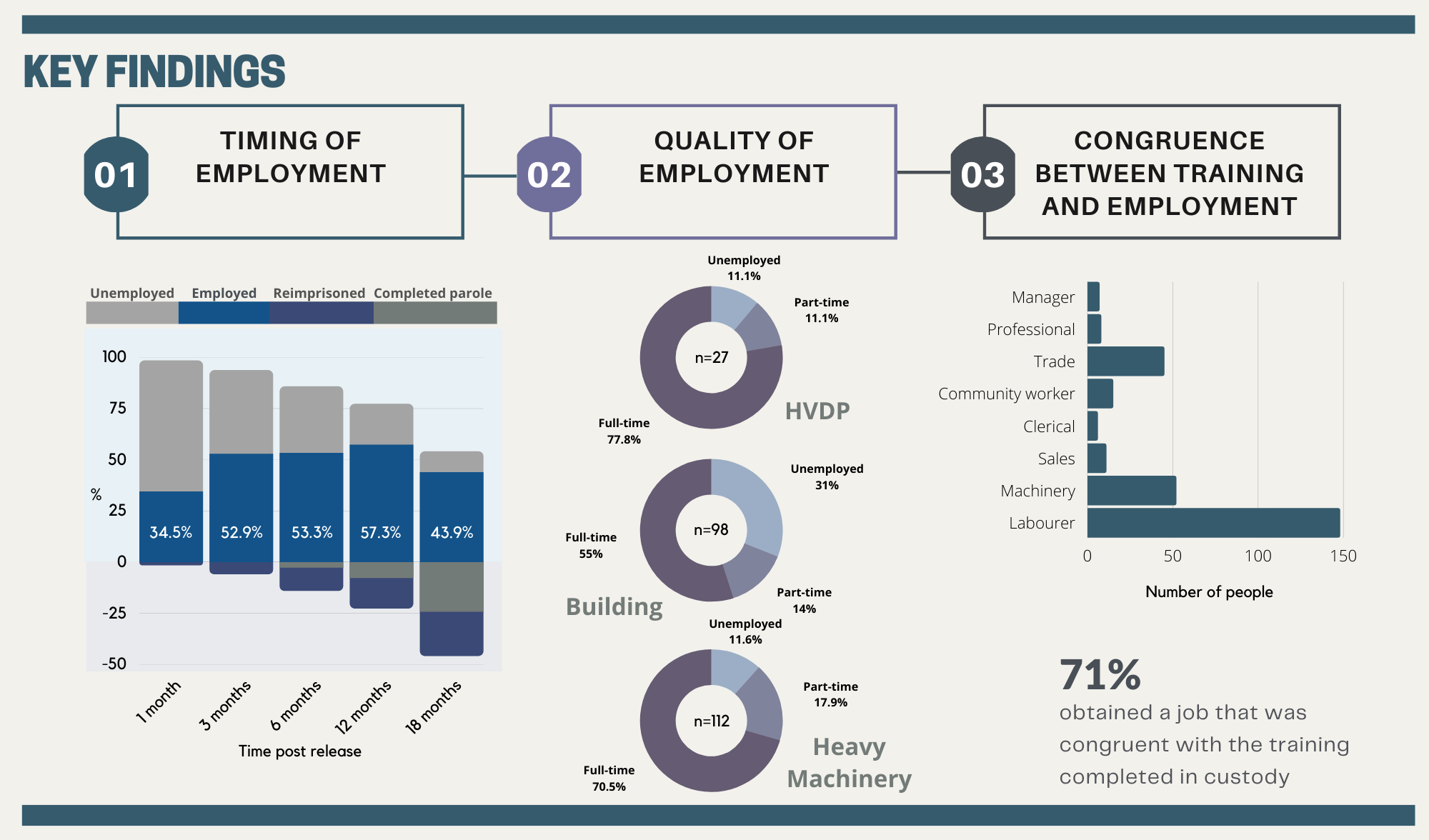 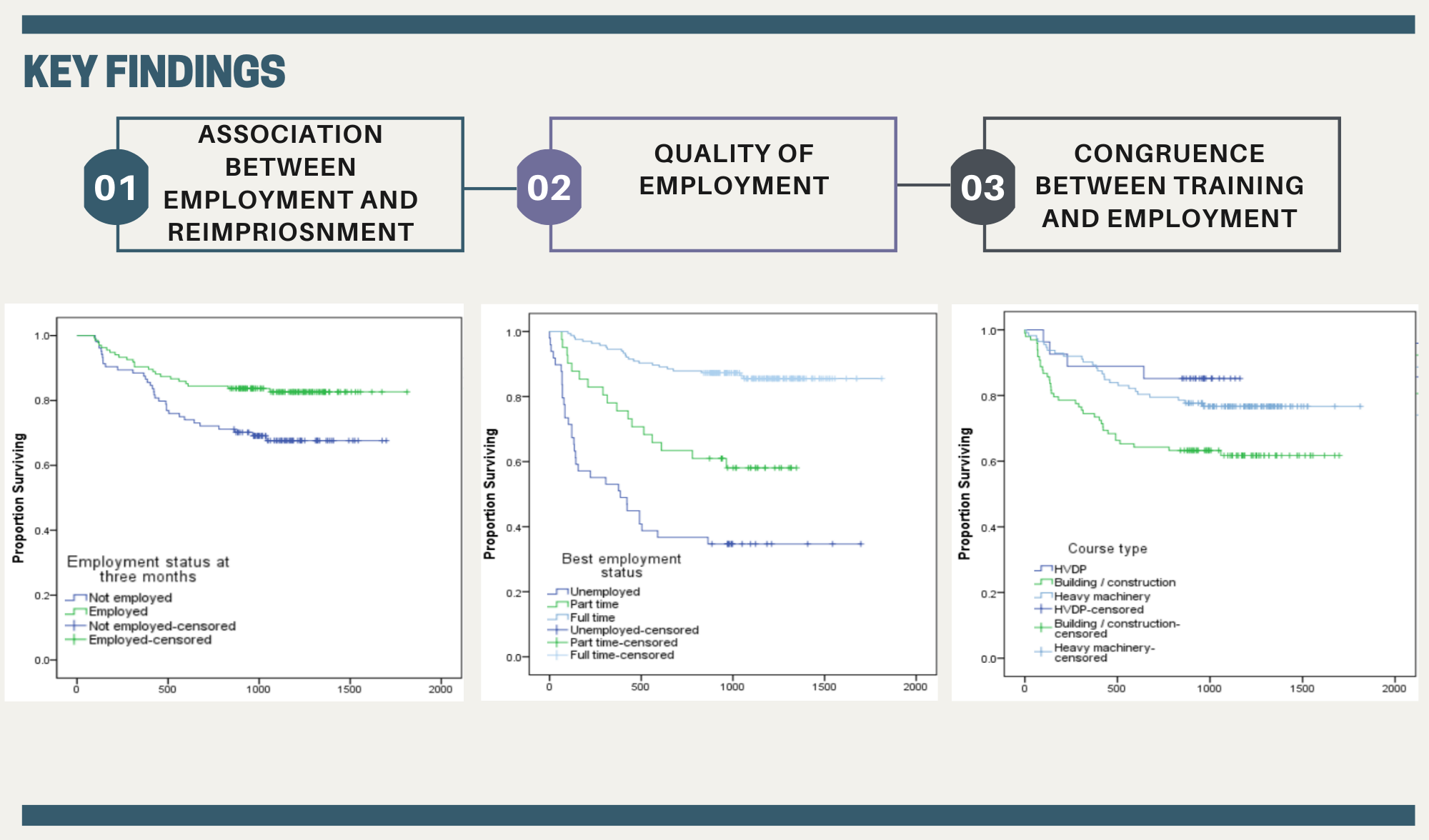 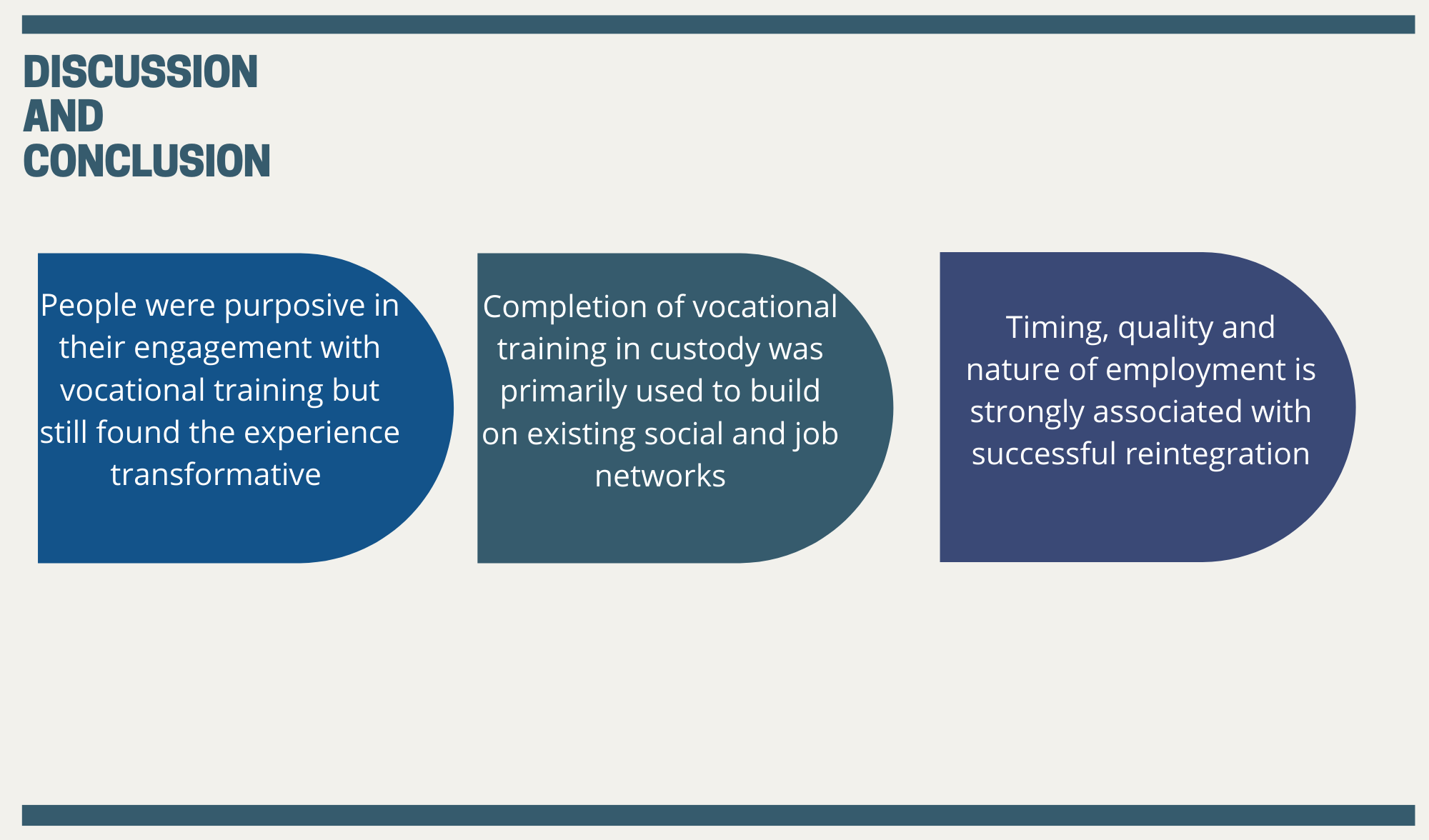 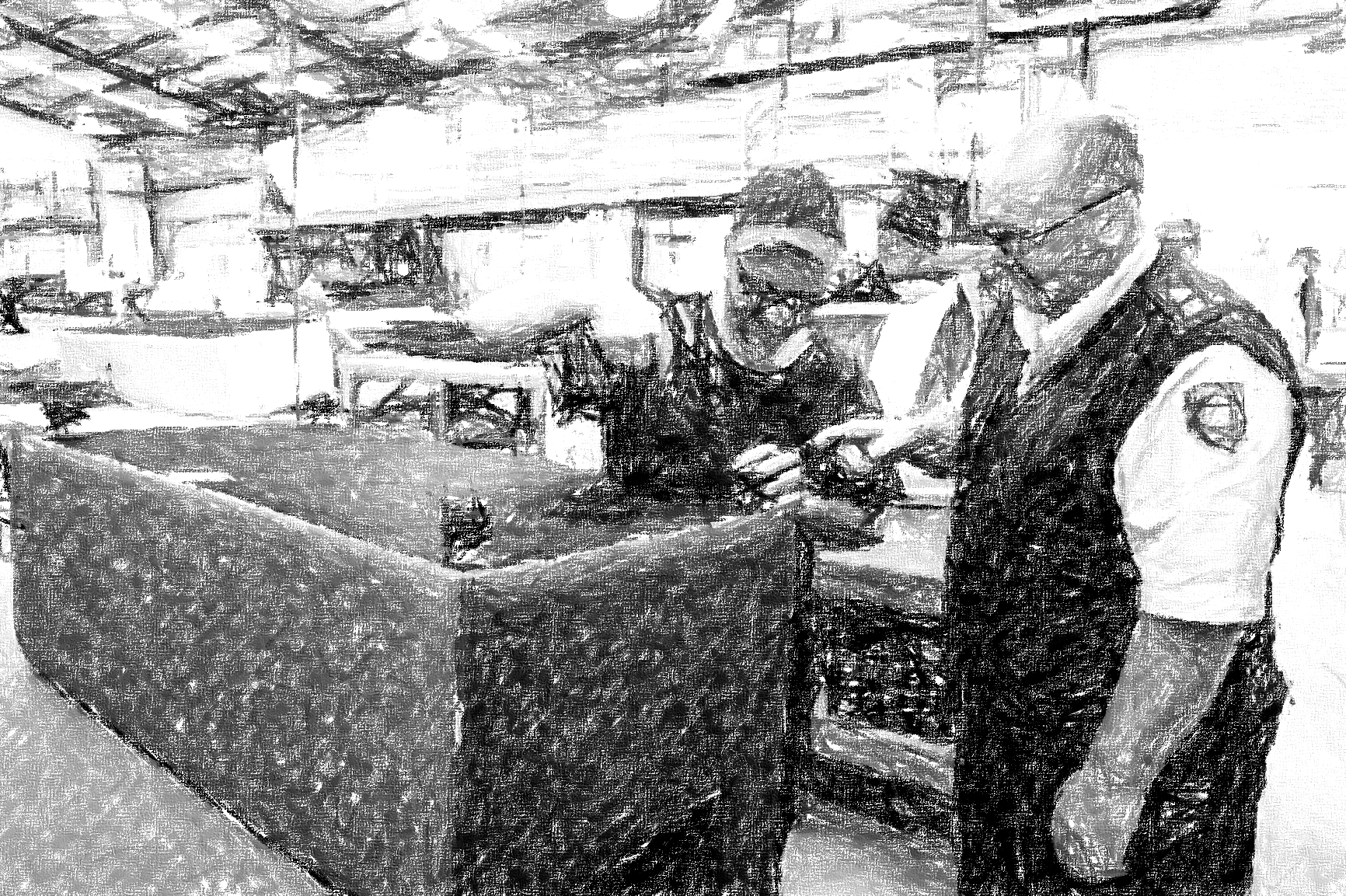 QUESTIONS?
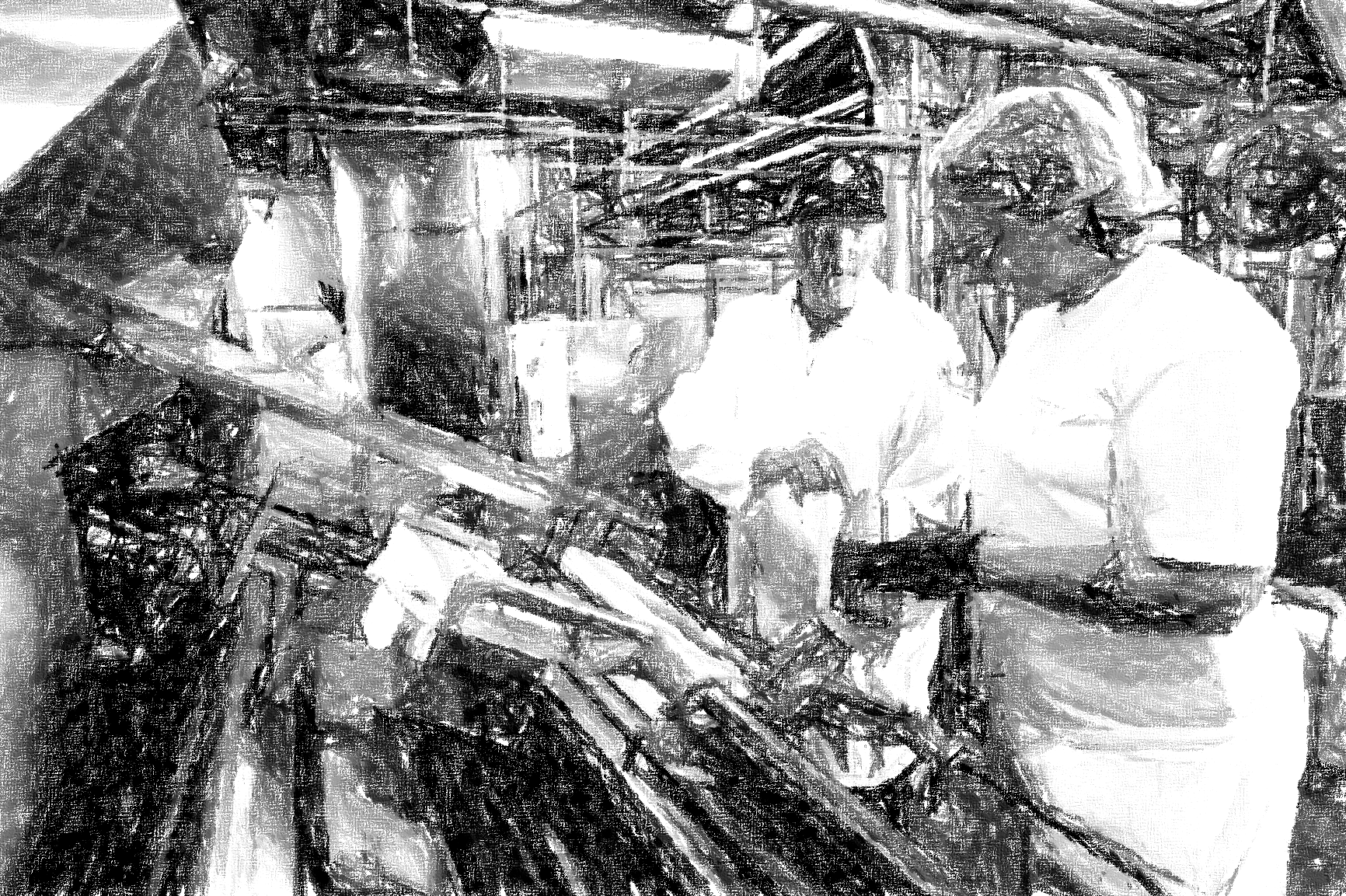